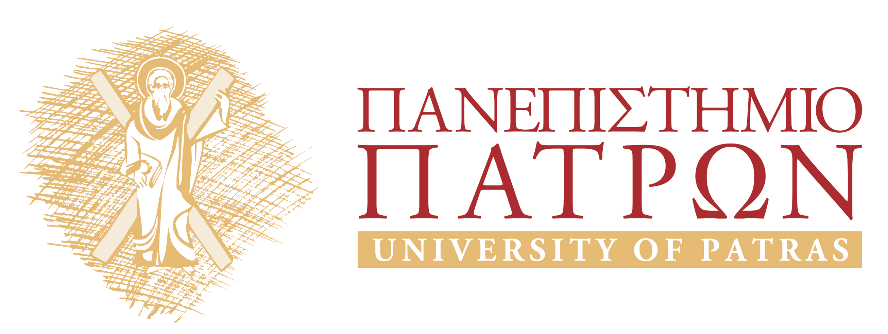 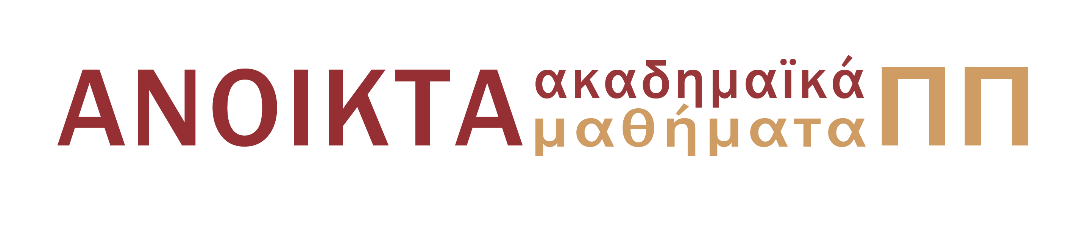 ΠΕΤΡΟΛΟΓΙΑ ΜΑΓΜΑΤΙΚΩΝ & ΜΕΤΑΜΟΡΦΩΜΕΝΩΝ ΠΕΤΡΩΜΑΤΩΝ
Ενότητα 1: Πετρολογία Μαγματικών Πετρωμάτων

Βασίλειος Τσικούρας & Ιωάννης Ηλιόπουλος
Σχολή Θετικών Επιστημών
Τμήμα Γεωλογίας
Μέχρι το 2004
ΠετρολογίαΜεταμορφωμένων πετρωμάτων
Πετρολογία Μαγματικών πετρωμάτων
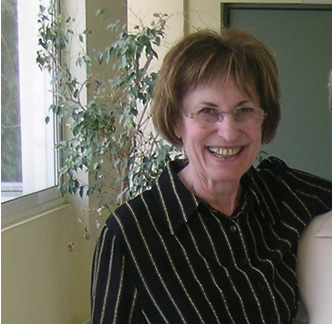 Κωνσταντίνα ΚοτοπούληΟμότιμη Καθηγήτρια
Χρήστος ΚαταγάςΟμότιμος Καθηγητής
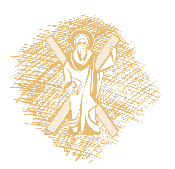 Από το 2005
Πετρολογία Μαγματικών & Μεταμορφωμένων Πετρωμάτων
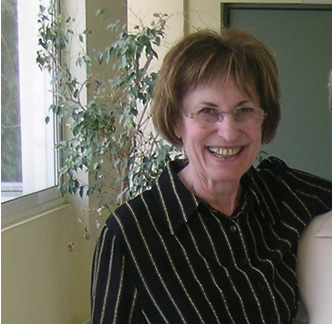 Κωνσταντίνα ΚοτοπούληΟμότιμη Καθηγήτρια
Χρήστος ΚαταγάςΟμότιμος Καθηγητής
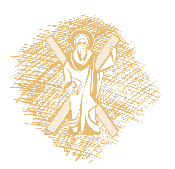 Από το 2008
Πετρολογία Μαγματικών & Μεταμορφωμένων Πετρωμάτων
Βασίλης ΤσικούραςΑναπληρωτής Καθηγητής
Χρήστος ΚαταγάςΟμότιμος Καθηγητής
Ιωάννης ΗλιόπουλοςΕπίκουρος Καθηγητής
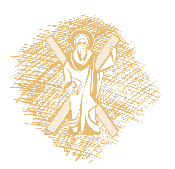 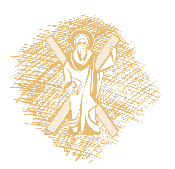 Πρόγραμμα Διδασκαλίας
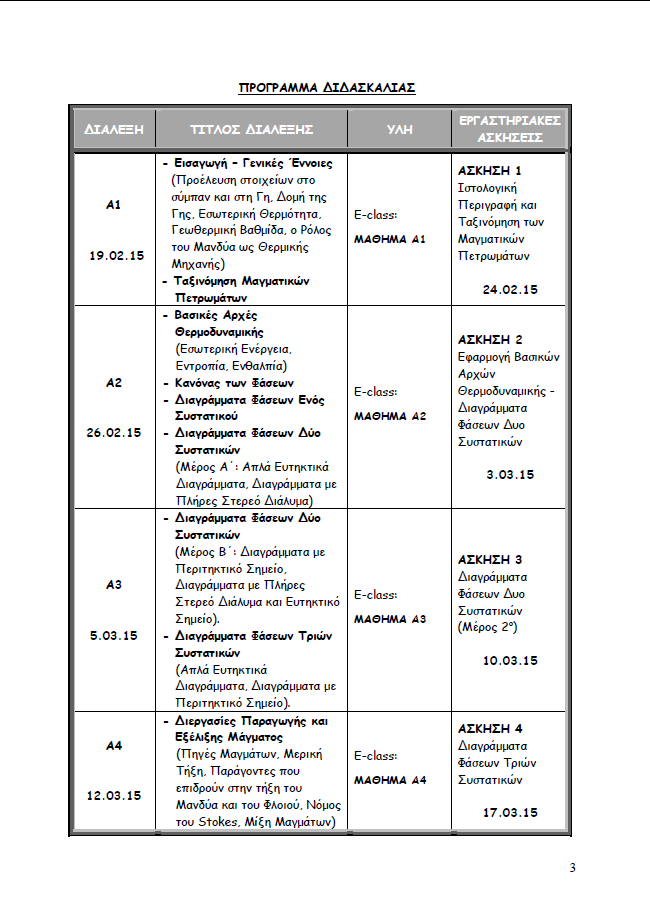 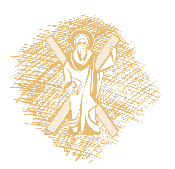 Πρόγραμμα Διδασκαλίας
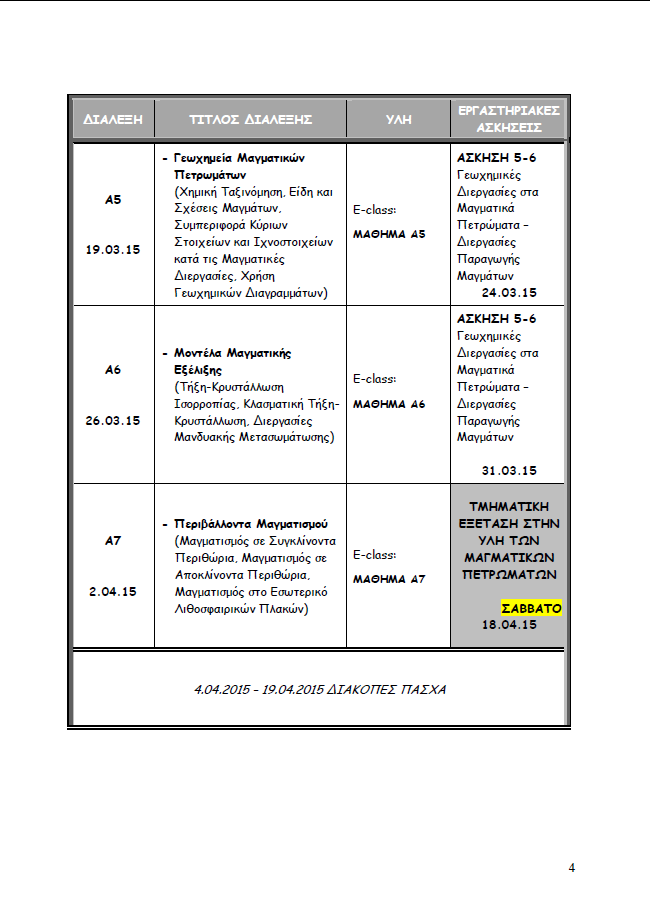 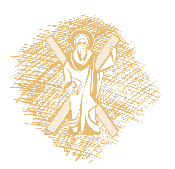 Πρόγραμμα Διδασκαλίας
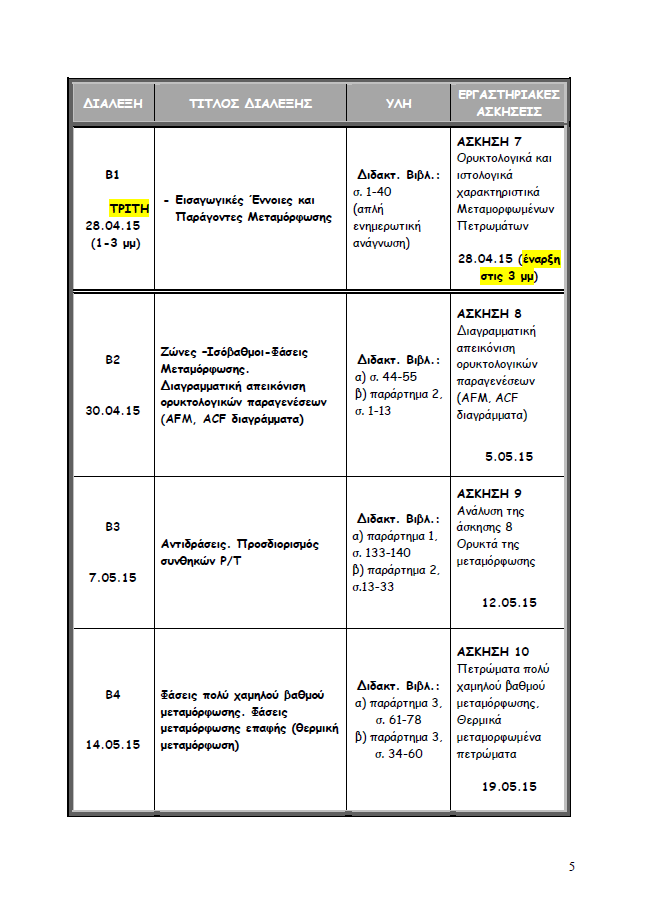 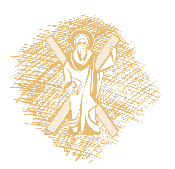 Πρόγραμμα Διδασκαλίας
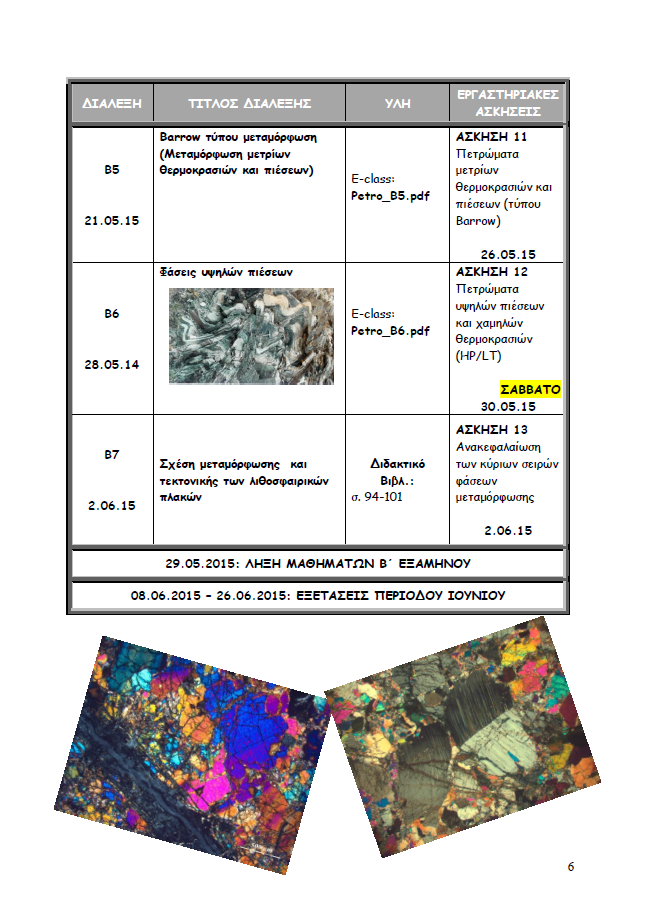 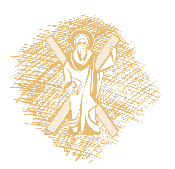 Η επικοινωνία μας!
γραφείο 203 
morel@upatras.gr / petrology@gmail.com
https://eclass.upatras.gr/courses/GEO308/
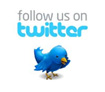 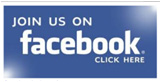 https://www.facebook.com/groups/IGMET/
@IG_MET
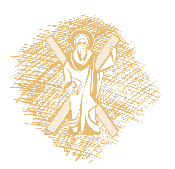 Πετρολογία

Πέτρα  +  λόγος

Μελέτη των πετρωμάτων και των διαδικασιών γένεσής τους
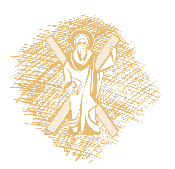 Κριτήρια αναγνώρισης μαγματικών πετρωμάτων
Έρευνα πεδίου
Ιστολογικά στοιχεία
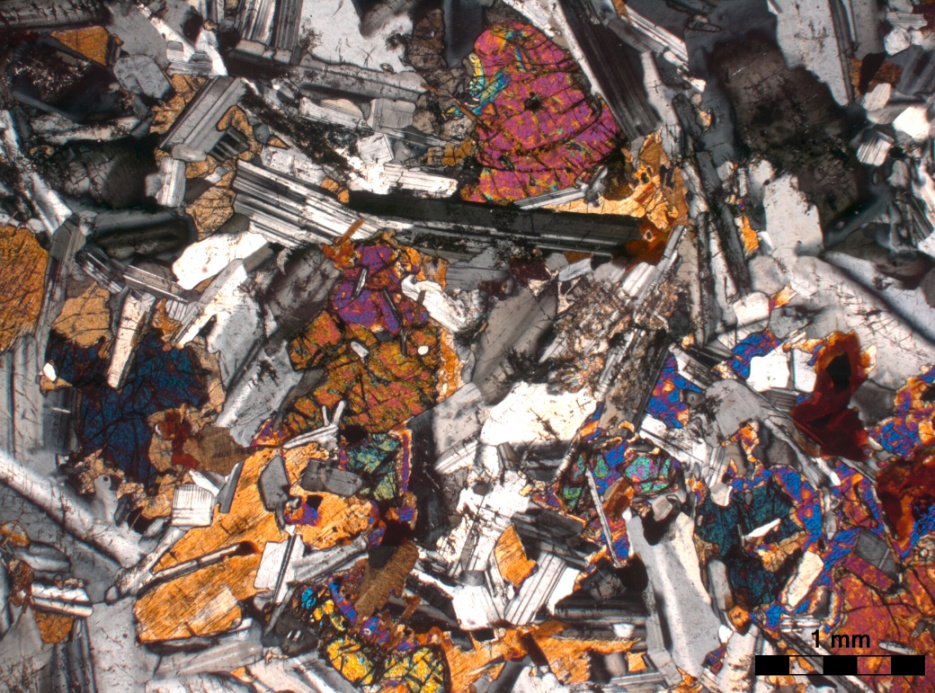 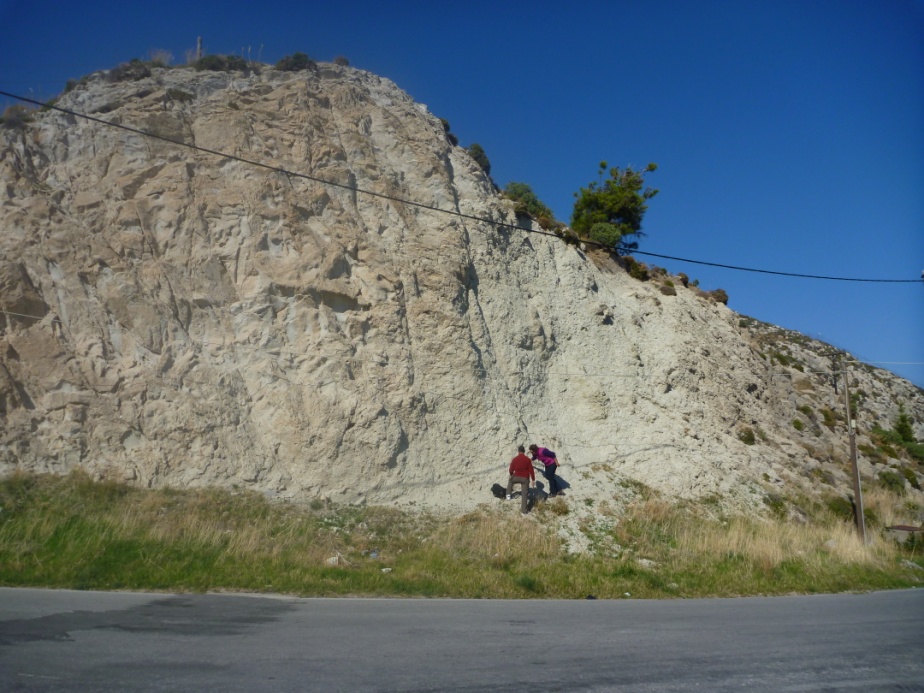 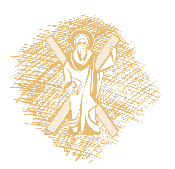 Τι ακριβώς αναζητάμε;
Πως δημιουργούνται τα τήγματα;
Τι τήκεται και που;
Τι παράγεται μέσω της τήξης; 
Πως κρυσταλλώνεται ένα τήγμα;
Πως εξελίσσονται τήγμα & στερεό κατά τις διαδικασίες κρυστάλλωσης και τήξης;
Πως εξηγείται η μεγάλη ποικιλία μαγματικών πετρωμάτων;
Υπάρχει συσχέτιση μεταξύ είδους πετρώματος και γεωτεκτονικού περιβάλλοντος; Τι την ελέγχει;
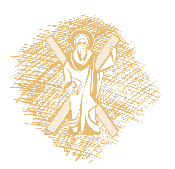 Ποια είναι τα εφόδια μας;
Εμπειρία παρατήρησης πετρωμάτων
Πειραματικά δεδομένα
Σχετικές θεωρίες (π.χ. θερμοδυναμική, χημεία)
Γνώση του εσωτερικού της γης
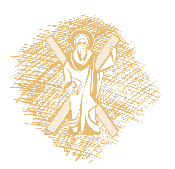 ΠΡΟΕΛΕΥΣΗ ΤΩΝ ΣΤΟΙΧΕΙΩΝ ΣΤΟ ΣΥΜΠΑΝ ΚΑΙ ΣΤΗ ΓΗ
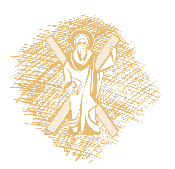 Προέλευση των στοιχείων στο σύμπαν και στη γη
Θεωρία της Μεγάλης Έκρηξης (Big Bang, ~ 13,7 δισεκατομμύρια χρόνια πριν)
Η ύλη και η ενέργεια όλου του σύμπαντος δημιουργήθηκε σχεδόν ακαριαία σε κάποια εκατομμυριοστά του δευτερολέπτου
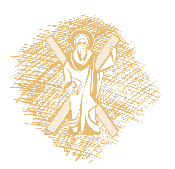 Προέλευση των στοιχείων στο σύμπαν και στη γη
Η ιδέα ανήκει στον Hubble ο οποίος βασίστηκε στην παρατήρηση της απομάκρυνσης  κάποιων γαλαξιών στον αστερισμό της Παρθένου (Θεωρία της Διαστολής του Σύμπαντος)
Επιβεβαιώθηκε από τους Penzias και Wilson (Νόμπελ Φυσικής 1964)
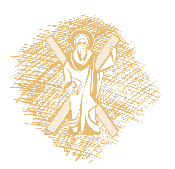 Βασικά στάδια
~15 δις χρόνια πριν: Σχηματισμός του Σύμπαντος. Η ύλη βρίσκεται σε εξαιρετικά υψηλή θερμοκρασία
~ 0,5 ώρες μετά: Διαστολή του Σύμπαντος, ψύξη σε θερμοκρασίες της τάξης των μερικών δισεκατομμυρίων oC . Συνένωση υποατομικών                            σωματιδίων και σχηματισμός πυρήνων                                       H και He
Βασικά στάδια
~750.000 χρόνια μετά: Η θερμοκρασία πέφτει στους 3000o C περίπου. Προσέγγιση των ηλεκτρονίων στους πυρήνες
Οι χαμηλότερες θερμοκρασίες επιτρέπουν το σχηματισμό αρχικών συσσωματωμάτων ύλης, παρότι το Σύμπαν εξακολουθεί να διαστέλλεται
Σχηματισμός Αστέρων, Γαλαξιακών Νεφελωμάτων και Γαλαξιών. Αύξηση μάζας τους και της βαρυτικής έλξης τους
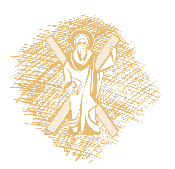 Βασικά στάδια
Διατήρηση της θερμοκρασίας σε επίπεδα ικανά να διατηρήσουν πυρηνική θερμότητα, που ενισχύεται από σύντηξη Η
Πυρηνικές αντιδράσεις δημιούργησαν τα βαρύτερα στοιχεία, σε διαφορετικές θερμοκρασίες
Πολλοί Αστέρες απόκτησαν Πλανήτες και άλλους Δορυφόρους
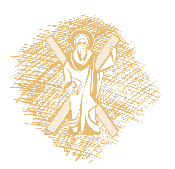 Βασικά στάδια
~ 5 δις χρόνια πριν: Σχηματισμός του Ηλιακού μας Συστήματος από τη συμπύκνωση ενός Νεφελώματος αποτελούμενο κυρίως από                          πρωτογενές H και He.
Η σύντηξη Η στον Ήλιο ξεκίνησε στα πρώτα 100.000 χρόνια.
Ο Ήλιος στο διάστημα από 100.000-50 Ma είναι ένας T-Tauri πρωτοαστέρας.
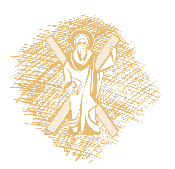 Βασικά στάδια
Διαβάθμιση της θερμοκρασίας και της πίεσης οδήγησε στη διαφοροποίηση του Νεφελώματος
Τα πιο πτητικά στοιχεία συγκεντρώθηκαν στο εξωτερικό, ψυχρότερο τμήμα ενώ τα πιο δύστηκτα συγκεντρώθηκαν στις θερμότερες περιοχές
Συσσωματώματα μάζας συμπυκνώθηκαν σχηματίζοντας Πρωτοπλανήτες (Πρωτοηλιακό Σύστημα)
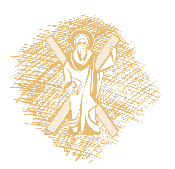 Βασικά στάδια
Σχηματισμός ορυκτών με οξείδια και κράματα Fe-Ni στο κέντρο του Πρωτοηλιακού Συστήματος. Πυριτικά ορυκτά των Mg και Fe συγκεντρώθηκαν στα εξωτερικά τμήματα
H2O, CH4 και άλλα πτητικά συγκεντρώθηκαν στα πολύ εξωτερικά μέρη
Σήμερα οι Γήινοι Πλανήτες και οι Αστεροειδείς περιέχουν υπολειμματικά βαριά στοιχεία
Στη Γη έχουμε σχηματισμό ζωνών, που υποδεικνύει ότι αυτή συμπυκνώθηκε σε διάφορα στάδια
Φλοιώδης δομή της Γης
Τα πρώτα τμήματα σχηματίστηκαν από πλούσια σε Fe-Ni πρωτοπλανητικά υλικά
Στη συνέχεια πρωτοπλανητικά υλικά πλουσιότερα σε Si προστέθηκαν στο εξωτερικό της, δημιουργώντας έτσι την απότομη μετάβαση από τον πυρήνα στο μανδύα
Τέλος πρωτοπλανητικά υλικά πλούσια σε πτητικά συστατικά προστέθηκαν δημιουργώντας την αρχέγονη ατμόσφαιρα
Φλοιώδης δομή της Γης
Στα αρχικά της στάδια η Γη ήταν πλήρως τετηγμένη
Με την προοδευτική ψύξη της δημιουργήθηκε ο Στερεός Φλοιός
Η δομή της Γης
Φλοιός
Ωκεάνιος
Ηπειρωτικός
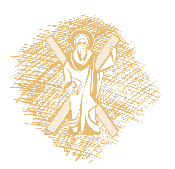 Η δομή της Γης
Ηπειρωτικός φλοιός
Πάχος 25-70 km, μέση πυκνότητα 2,7g/cm3 και μεγάλη λιθολογική ανομοιογένεια,                      μέση σύσταση τοναλιτική
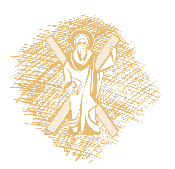 Η δομή της Γης
Ωκεάνιος Φλοιός
Μέσο πάχος 7-10 km, μέση πυκνότητα 3,3g/cm3, σχετική ομοιομορφία (οφιόλιθοι)
Η δομή της Γης
Μανδύας
Περιδοτίτης (υπερβασικά πετρώματα)
Ανώτερος Μανδύας (έως τα 410 Km) ολιβίνης → σπινέλιος
Στρώμα χαμηλών ταχυτήτων 60-220 Km (όριο λιθόσφαιρας-ασθενόσφαιρας)
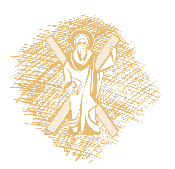 Η δομή της Γης
Μεταβατική ζώνη
410-660 Km (όριο ανώτερου - κατώτερου Μανδύα)
Απότομη αύξηση της ταχύτητας σεισμικών κυμάτων
Μετατροπές: σπινέλιου σε περοβσκίτη και SiIV σε SiVI
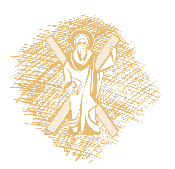 Η δομή της Γης
Κατώτερος Μανδύας
Παρουσιάζει πιο βαθμιαία αύξηση της ταχύτητας σεισμικών κυμάτων.
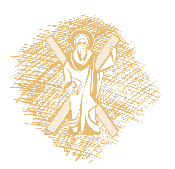 Η δομή της Γης
Πυρήνας
Κράμα Fe-N
Εξωτερικός πυρήνας: υγρός (απουσία σεισμικών κυμάτων S)
Εσωτερικός πυρήνας: στερεός
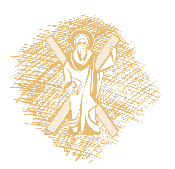 Η δομή της Γης
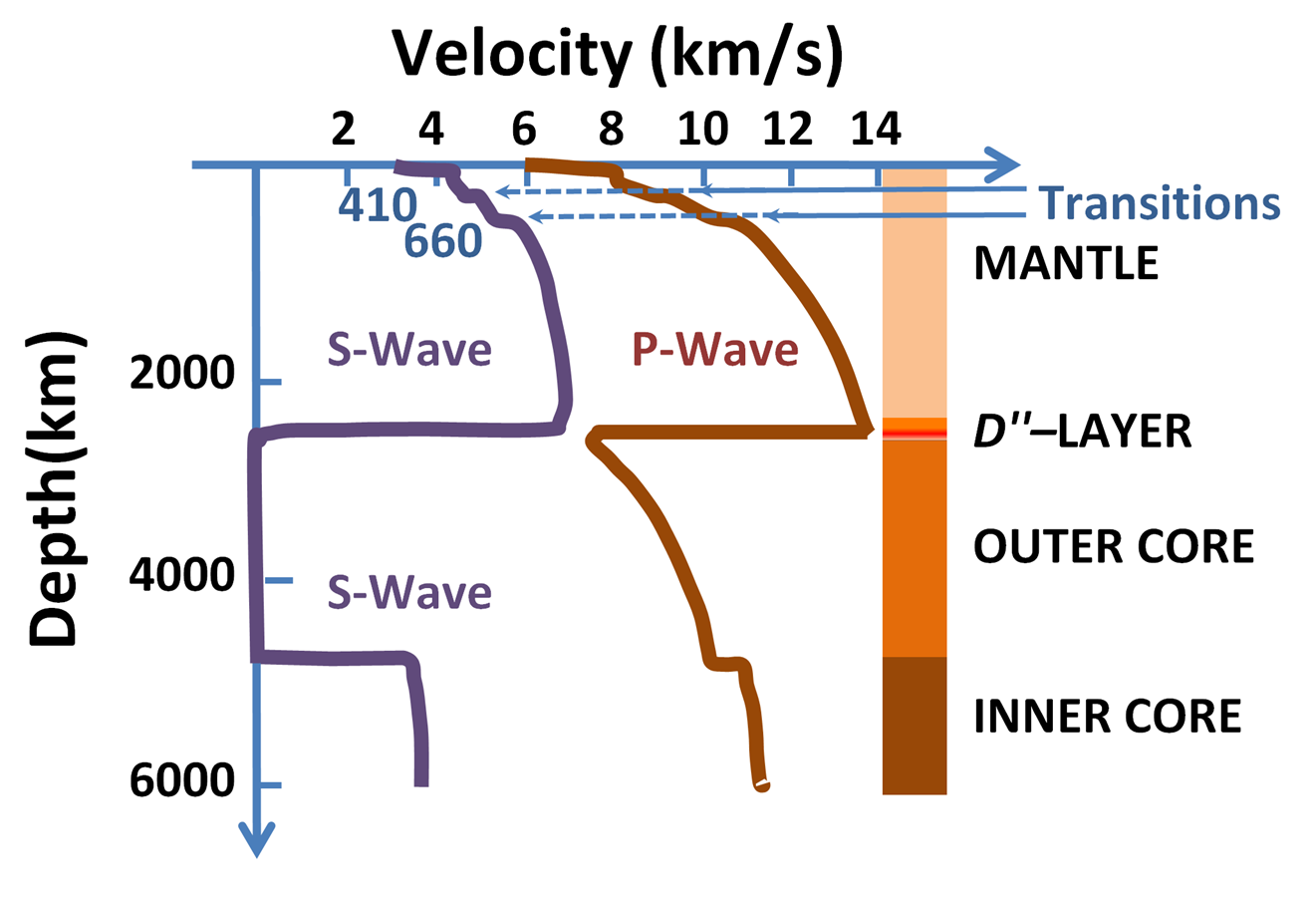 Ταχύτητες σεισμικών κυμάτων στο εσωτερικό της Γης
Γεωβαρομετρική βαθμίδα
P = rgh
Αύξηση της πίεσης σχεδόν γραμμική εντός του μανδύα.
~ 1GPa στη βάση του φλοιού.
~ 30 MPa/km.
Η πυκνότητα του πυρήνα αυξάνει πιο γρήγορα.
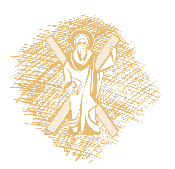 Γεωθερμική βαθμίδα
Λεπτή λιθόσφαιρα
Πιο αποτελεσματική αδιαβατική μεταγωγή θερμότητας στην ευκίνητη ασθενόσφαιρα (μεγάλη κλίση βαθμίδας).
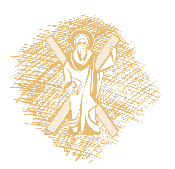 Γεωθερμική βαθμίδα
Λεπτή λιθόσφαιρα
Λιγότερο  αποτελεσματική αγώγιμη μεταφορά  θερμότητας στη δύσκαμπτη λιθόσφαιρα (μικρότερη κλίση βαθμίδας).
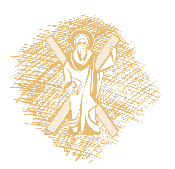 Γεωθερμική βαθμίδα
Λεπτή λιθόσφαιρα
Το οριακό στρώμα είναι η ζώνη στην οποία πραγματοποιείται  μετάβαση στις ρεολογικές ιδιότητες και στον τρόπο μετάδοσης της               θερμότητας (Το πάχος στην εικόνα είναι διογκωμένο για εποπτικούς λόγους. Το πραγματικό πάχος του είναι λιγότερο από το μισό του πάχους της λιθόσφαιρας).
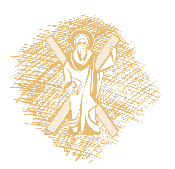 Γεωθερμική βαθμίδα
Παχιά λιθόσφαιρα
Τι προκύπτει από τη σύγκριση με τη λεπτή λιθόσφαιρα;
Ποιο διάγραμμα αντιστοιχεί σε ηπειρωτική και ποιο σε ωκεάνια λιθόσφαιρα;
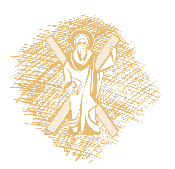 Γεωθερμική βαθμίδα
ΤP:
Η δυνητική θερμοκρασία. Υπολογίζεται με προεκβολή της αδιαβατικής γεωθερμικής βαθμίδας. Ο υπολογισμός της επιτρέπει σύγκριση μεταξύ περιοχών
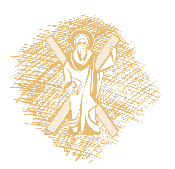 Γεωθερμική βαθμίδα
Υπολογισμός της γεωθερμικής βαθμίδας έως το κέντρο της Γης (Stacey 1992)
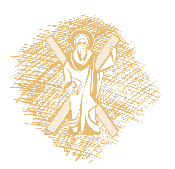 Τέλος πρώτου μέρους
Χρηματοδότηση
Το παρόν εκπαιδευτικό υλικό έχει αναπτυχθεί στo πλαίσιo του εκπαιδευτικού έργου του διδάσκοντα.
Το έργο «Ανοικτά Ακαδημαϊκά Μαθήματα στο Πανεπιστήμιο Πατρών» έχει χρηματοδοτήσει μόνο την αναδιαμόρφωση του εκπαιδευτικού υλικού. 
Το έργο υλοποιείται στο πλαίσιο του Επιχειρησιακού Προγράμματος «Εκπαίδευση και Δια Βίου Μάθηση» και συγχρηματοδοτείται από την Ευρωπαϊκή Ένωση (Ευρωπαϊκό Κοινωνικό Ταμείο) και από εθνικούς πόρους.
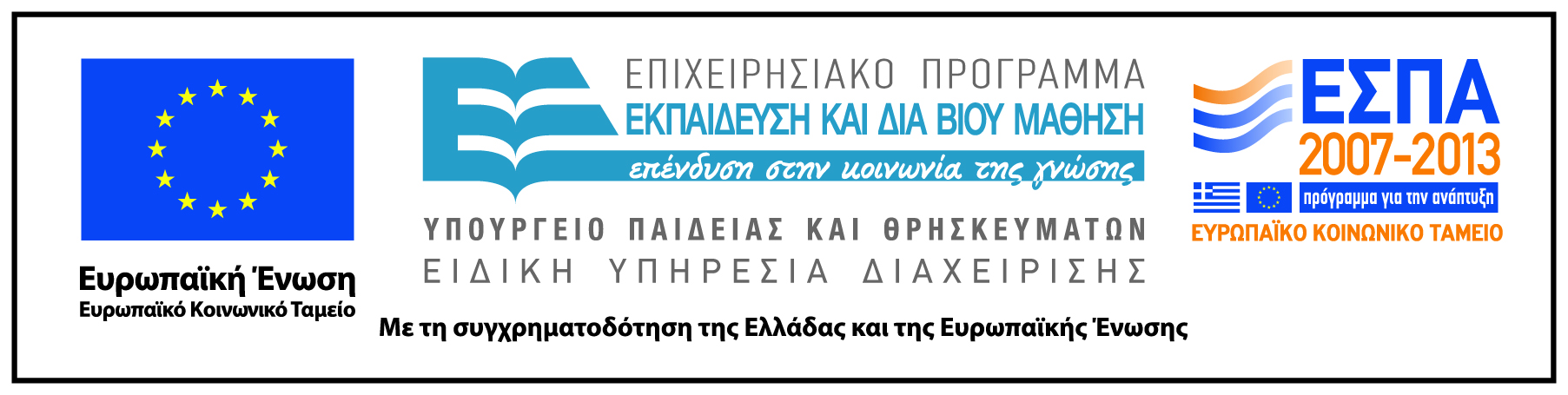 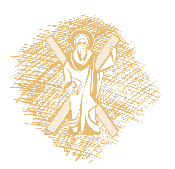 Σημειώματα
Σημείωμα Ιστορικού Εκδόσεων Έργου
Το παρόν έργο αποτελεί την έκδοση 1.0 2015
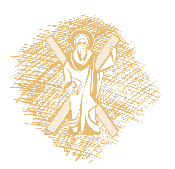 Σημείωμα Αναφοράς
Copyright Πανεπιστήμιο Πατρών,  Ιωάννης Ηλιόπουλος (Επίκουρος Καθηγητής) . «Πετρολογία Μαγματικών και Μεταμορφωμένων Πετρωμάτων. Πετρολογία Μαγματικών Πετρωμάτων». Έκδοση: 1.0. Πάτρα 2015. Διαθέσιμο από τη δικτυακή διεύθυνση: https://eclass.upatras.gr/courses/GEO308/.
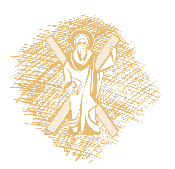 Σημείωμα Αδειοδότησης
Το παρόν υλικό διατίθεται με τους όρους της άδειας χρήσης Creative Commons Αναφορά, Μη Εμπορική Χρήση Παρόμοια Διανομή 4.0 [1] ή μεταγενέστερη, Διεθνής Έκδοση.   Εξαιρούνται τα αυτοτελή έργα τρίτων π.χ. φωτογραφίες, διαγράμματα κ.λ.π.,  τα οποία εμπεριέχονται σε αυτό και τα οποία αναφέρονται μαζί με τους όρους χρήσης τους στο «Σημείωμα Χρήσης Έργων Τρίτων».
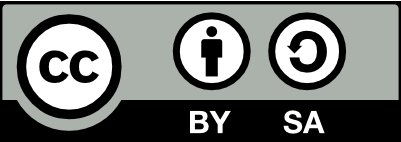 [Η άδεια αυτή ανήκει στις άδειες που ακολουθούν τις προδιαγραφές του Oρισμού Ανοικτής Γνώσης [2], είναι ανοικτό πολιτιστικό έργο [3] και για το λόγο αυτό αποτελεί ανοικτό περιεχόμενο [4]. 	

[1] http://creativecommons.org/licenses/by-sa/4.0/
 
[2] http://opendefinition.org/okd/ellinika/ 

[3] http://freedomdefined.org/Definition/El 

[4] http://opendefinition.org/buttons/
Διατήρηση Σημειωμάτων
Οποιαδήποτε αναπαραγωγή ή διασκευή του υλικού θα πρέπει να συμπεριλαμβάνει:
το Σημείωμα Αναφοράς
το Σημείωμα Αδειοδότησης
τη δήλωση Διατήρησης Σημειωμάτων
το Σημείωμα Χρήσης Έργων Τρίτων (εφόσον υπάρχει)
μαζί με τους συνοδευόμενους υπερσυνδέσμους.
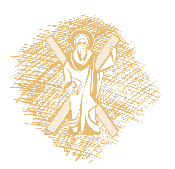 Σημείωμα Χρήσης Έργων Τρίτων (1/1)
Το Έργο αυτό κάνει χρήση των ακόλουθων έργων:
Εικόνες/Σχήματα/Διαγράμματα/Φωτογραφίες
Εικόνα 1: <http://en.wikipedia.org/wiki/P-wave>
Όλες οι εικόνες που δεν έχουν αναφορά προέρχονται από το προσωπικό αρχείο του διδάσκοντα.
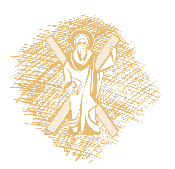